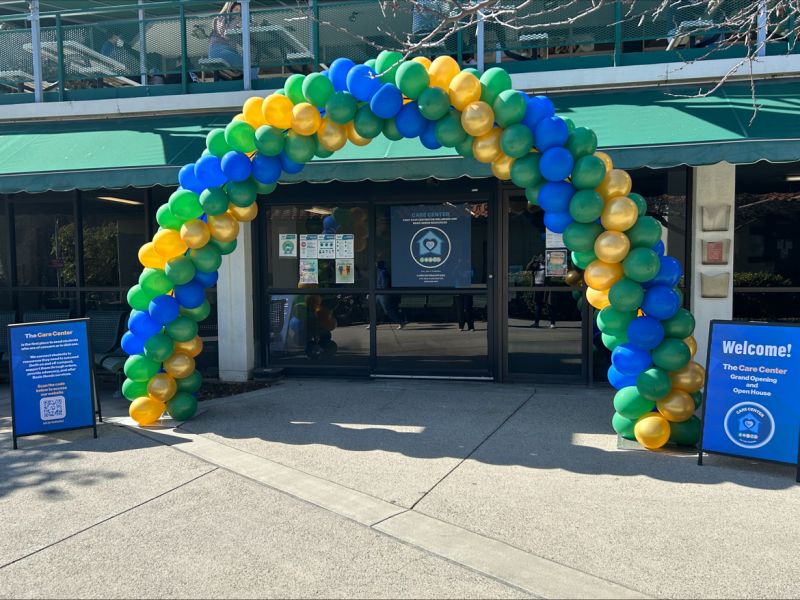 Culture of CareCare Center
1
Agenda
Care Center
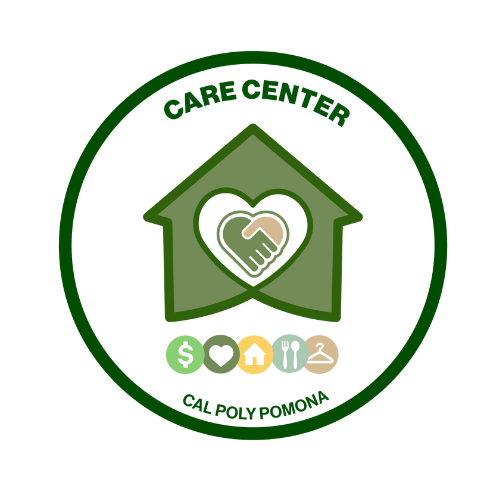 The Care Center is the first place to send students who are of concern or in distress. 

We connect students to:
Resources they need to succeed 
Support them through crises 
Provide advocacy
Offer Basic Needs services
Location
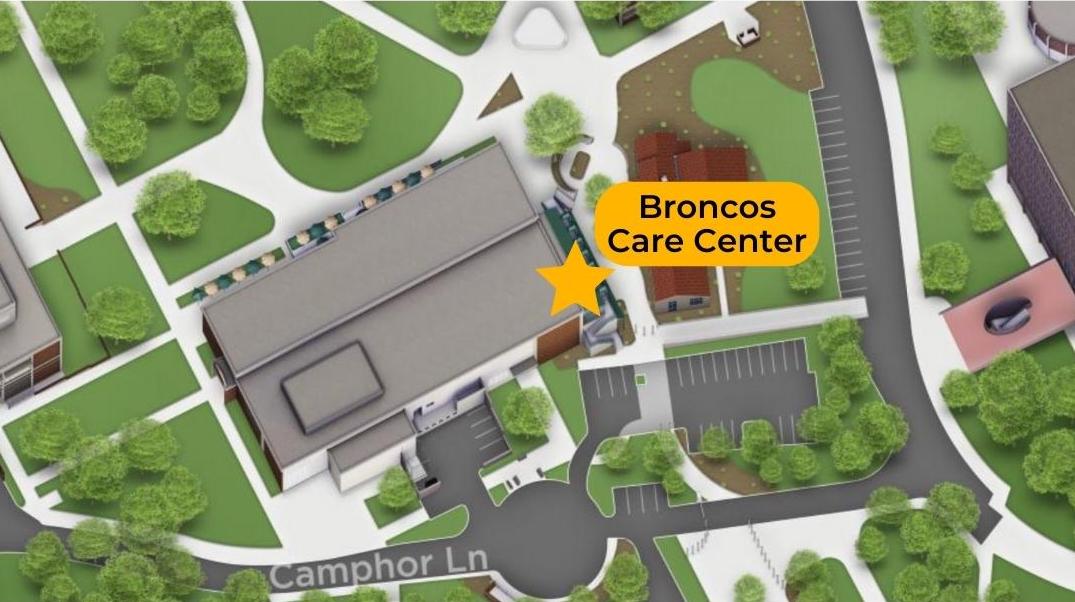 Care Center
Located in Building 97 (directly in front of the Cultural Centers) and under the Marketplace
Case Management
5
[Speaker Notes: Weston]
Basic Needs Resources
6
[Speaker Notes: Weston]
Who is a student of concern?
Any student who is experiencing stressors that result in distress or crisis.
Examples of stressors:
•Basic needs insecurities (food, housing, financial)
•Mental health
•Physical health
•Family emergencies
Academic challenges
How to access to Care Center
Referral:
Care Center receives referrals through Student of Concern Form found on our website www.cpp.edu/carecenter

Walk-ins:
Students can be seen during walk-in hours; Monday-Friday 9:00 am – 4:00 pm

Consultations
Call (909) 869-5071 or email carecenter@cpp.edu
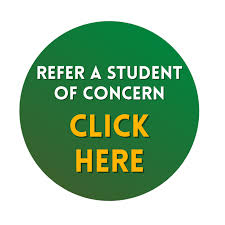 Emergencies
The Care Center is NOT for emergencies. 

If there is an immediate threat to a student (either through self-harm or interpersonal violence), call (909) 869-3070 or 9-1-1 and follow your housing protocols. 

The Care Center coordinates student care after an emergency.
Questions